Figure 7. VMR to CRD after chronic TBS to MT and effects of NR2B receptor antagonist and CaMKII inhibitor. (A) ...
Cereb Cortex, Volume 25, Issue 4, April 2015, Pages 859–868, https://doi.org/10.1093/cercor/bht273
The content of this slide may be subject to copyright: please see the slide notes for details.
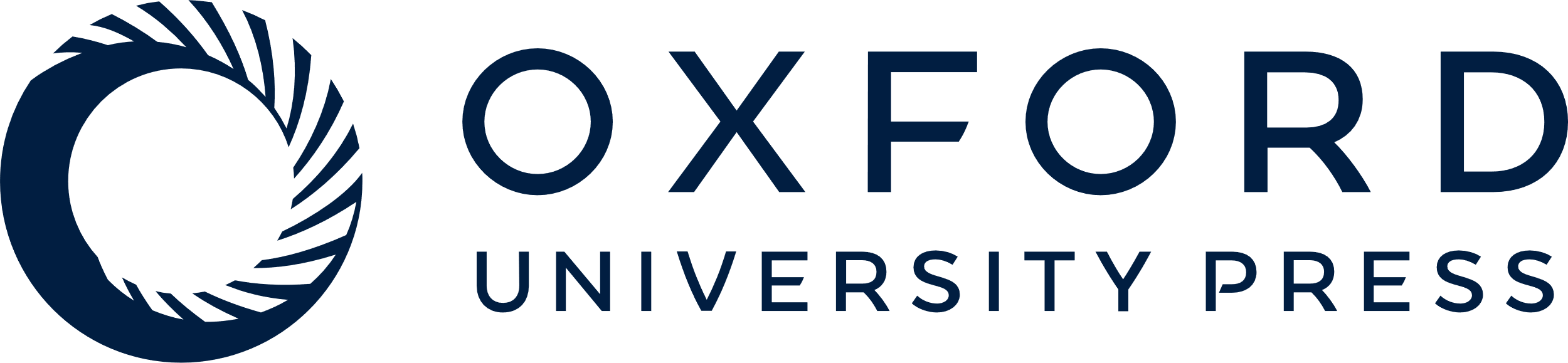 [Speaker Notes: Figure 7. VMR to CRD after chronic TBS to MT and effects of NR2B receptor antagonist and CaMKII inhibitor. (A) Representative EMG recordings to graded CRDs (20, 40, 60, and 80 mmHg) in normal rats pre- and postchronic TBS at MT, and after administration of NR2B receptor antagonist Ro 25-6981 or CaMKII inhibitor Ant-CaMKII Ntide. (B) EMG mean amplitudes (AUC) in response to graded CRDs (20, 40, 60, and 80 mmHg) were significantly increased after chronic TBS at MT, which could be reduced by application of either Ro 25-6981 or Ant- CaMKII Ntide. Results are presented as mean ± SEM. Statistical significance was determined by 2-way ANOVA, followed by multiple comparisons adjusted by the Bonferroni's test, *P < 0.05, **P < 0.01, ***P < 0.001.


Unless provided in the caption above, the following copyright applies to the content of this slide: © The Author 2013. Published by Oxford University Press.This is an Open Access article distributed under the terms of the Creative Commons Attribution Non-Commercial License (http://creativecommons.org/licenses/by-nc/3.0/), which permits non-commercial re-use, distribution, and reproduction in any medium, provided the original work is properly cited. For commercial re-use, please contact journals.permissions@oup.com]